Неделя психологии
Тема:«Психологическая безопасность личности в образовательной среде».
План мероприятий:
Психологическая игра: «Путешествие в Алфею» 1 кл.- 06-08.10.15 г.
Тренинговое занятие:
«Давайте жить дружно» 2 кл.-07-08.10.15 г.
Развлекательно-познавательная викторина: «Умники и умницы» 3 кл.- 12.10.15 г.
Психологическая игра:«Интеллектуальный ринг» 4 кл.-13.10.15 г.
Психологическая игра: «Портрет коллектива» 5 кл.-14.10.15 г.
Психологическая игра: «Школа идеального лидера» 7 класс 15.10.15 г.
Классный час: “Конфликты в жизни современного человека” 8, 9, 10,11 класс - 19-28.10.15 г.
Психологические акции:
Сундучок пожеланий
Следопыт
Волшебные предсказания
Заочная олимпиада “ПСИХОЛОГиЯ
ПСИХОЛОГИЧЕСКАЯ АКЦИЯ
«Сундучок пожеланий"
Эта акция затрагивает почти каждого "жителя школы", вызывая неподдельный интерес к психологу, другим "жителям школы". Отлично подходит для начала недели психологии, задавая ей загадочный и праздничный тон.

Цели:
Создать условия для реализации активной жизненной позиции;
Расширить представления о самом себе у участников акции;
Привлечь внимание к деятельности психологической службы;
Развитие творческого креативного самовыражения
Участники:
все желающие - учащиеся, педагоги, родители, работники школы
Необходимые материалы:
афиша акции «Сундучок пожеланий"
«ящики-коробочки» для пожеланий
Время:
акция проходит в течение всей недели
Этапы акции:

Подготовительный этап
Необходимо заранее подготовить афишу для привлечения внимания, «ящики-коробочки» с тонкой прорезью для записочек с пожеланиями, которые можно будет достать заранее накануне дня окончания акции для выбора награждающихся  

Этап участия, составления 
Стимулировать учащихся с помощью работы классных руководителей, учителей-предметников. Собственным примером подталкивать к творчеству

Этап обработки и оформления результатов
В конце недели достаются записочки с пожеланиями, шутками. В присутствии комиссии из независимых экспертов отбираются самые смешные, самые красивые, самые творческие пожелания. Номинации зависят полностью от полученного набора записочек
Этап обратной связи
Ответная реакция участников акции может быть совершенно разной:
одобрительные улыбки
предложения все повторить
сожаления (от отсутствующих в неделю акции)
просьба о личной консультации (решили в себе разобраться)

В любом случае, равнодушных в школе не останется и  первая "Неделя психологии" запомнится на долго.


Материалы составлены на основе:
Родионов В.А. Скажи мне, кто…// Школьный психолог, №22/2006.
Родионов В.А., Ступницкая М.А. Взаимодействие психолога и педагога в учебном процессе. - Ярославль: Академия развития, 2002. - 160с.
Афиша акции
Всю неделю
Сундучок
принимай участие в акции
пожеланий
ПСИХОЛОГИЧЕСКАЯ АКЦИЯ 
"Следопыт"
Эта акция является одной из любимейших самими психологами и детьми. Всегда проходит очень живо (нарушая привычный дисциплинированный 
уклад школьной жизни), массово и весело. Весьма уместно поддержит праздничный настрой "жителей школы" в середине недели психологии.

Цели:
развитие коммуникативных умений
поднятие общего эмоционального тонуса
обучение детей навыкам коллективной самоорганизации
психологическая поддержка отдельных членов детского и взрослого коллектива
развитие представлений об окружающей среде, о людях, работающих в школе
Участники:
команды учащихся по классам, педагоги, работники школы
Необходимые материалы:
афиша акции "Следопыт"
бланки игры "Следопыт" (по количеству команд)
грамоты победителям, сертификаты участникам
афиша с результатами акции "Следопыт"
Время:
акция проходит в течение 2 дней, результаты сдаются в конце второго дня

Этапы акции:
подготовительный этап
Во-первых, психологу необходимо составить и выполнить задания для следопытов, чтобы в момент оценки правильности ответов быть компетентным.
Традиционно вопросы-задания "Следопыта" подразделяются на три группы:
вопросы, требующие больших временных и энергетических затрат для получения правильного ответа: "Сколько деревьев растет на территории школы?", "Сколько ступенек у школьной лестницы?", "Сколько табуреток в школьной столовой?" 
вопросы, направленные на знакомство с организацией работы и особенностями школы: "В каком классе больше всего учащихся?", "Сколько завучей работает в школе?", "Кого в школе больше - мальчиков или девочек?" и т.д.
вопросы, выявляющие интересы и особенности взрослого и детского школьного коллектива: "Какие животные обитают дома у школьного секретаря?", "Какой любимый день недели у главного знатока земной поверхности?", "Кого из работников школы можно назвать дважды мамой?" и т.д.
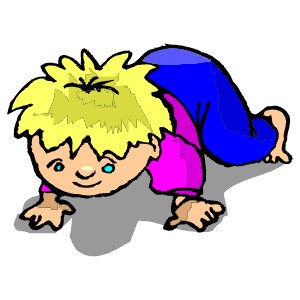 игра "СЛЕДОПЫТ"
Афиша акции «Следопыт»
Но самое главное и интересное команде нужно будет найти и записать ответы на 15 вопросов.
Наша игра называется "СЛЕДОПЫТ", поэтому и вам в команде придется внимательно смотреть по сторонам, проявить смекалку и умение считать.

По результатам игры будет определена команда "лучших следопытов", вручены грамоты и призы самым активным участникам.
Желаем удачи!


Собирайте свою команду…
Игра начнется совсем скоро!!!
Условия участия в игре:
В игре участвуют команды от 3 до 7 человек. Каждой команде необходимо придумать необычное название. Каждой команде необходимо придумать девиз - короткий стишок, в котором обязательно упоминается название команды и говорится об ее победе, успехе в игре. Каждой команде необходимо придумать символ - рисунок, который расскажет об участниках команды (интересы, мечты, способности, умения). Игра "СЛЕДОПЫТ" проводится в течение 1 дня. За это время все команды должны получить карточку участника игры у ведущего. На карточке необходимо будет написать название команды, перечислить имена и фамилии всех участников команды, девиз команды, нарисовать символ команды.
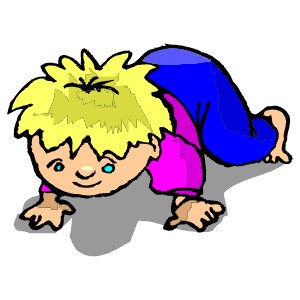 игра "СЛЕДОПЫТ"
Бланк акции «Следопыт»
Вопросы игры «Следопыт»

Сколько новых учебных предметов появляется в расписании 5-классника? _________
Сколько в нашей школе  классов. А какой из них самый многочисленный? ______

В этом году к пед.коллективу школы присоединились новые интересные люди. Назовите их ФИО и должность____________________________
Какой любимый день недели у главного знатока поверхности Земли с ее природными условиями? ____________________________
5. Сколько учебных понедельников ожидает школьников в настоящем учебном году?  _____
6. Кого из работников школы можно назвать "дважды мамой"? (назовите как минимум 3 человек ____________________
7. В одном мультфильме длину удава измеряли в попугаях. А какова ширина школьного коридора 3 этажа в дневниках? 
8.. Назовите сумму, которая получиться, если сложить цифры из даты (число-месяц-год) дня рождения  директора нашей школы? ____
КОМАНДА:
НАШ ДЕВИЗ:
СИМВОЛ КОМАНДЫ:
11. Назовите любимый аромат учителя ОБЖ нашей школы _______________
12. Сложите количество этажей в нашей школе и количество лаборантских кабинетов. Сколько будет? _________
13. Сколько учеников могут одновременно сесть на одну скамейку в коридоре? ___
14. Ребят в школе учат не только педагоги, но и стены. А сколько школьных стендов несут ученикам полезную информацию?
15. Назовите любимые  цветы завуча по воспитательной работе?

 Сколько ступенек на школьной лестнице?
Год основания нашей школы?
19. Сколько  столов в столовой?
20. Сколько учителей работает в школе?
21. Любимая книга школьного библиотекаря?
22. Как зовут домашнее животное психолога?
24. Сколько компьютеров в компьютерном классе?
25. Во сколько приходит на работу школьный повар?
26. Сколько дверей на первом этаже школы?
27. Любимое место отдыха учителя рисования?
28. В какую сторону открывается дверь в столовую: от себя или на себя?
29. Какой размер обуви у учителей физкультуры?
30. Какого цвета глаза у учителей английского языка?
31. Сколько фотографий на стенде «Ими гордится школа»?
Участники игры "СЛЕДОПЫТ" напишите свое мнение об игре ________________________________________________________________
Какие вопросы-задания вам больше всего понравилось выполнять?
________________________________________________________________
ДИПЛОМ
победителям игры «СЛЕДОПЫТ»
1 место
н а г р а ж д а е т ся команда_____________ ___классаМБОУ г. Мурманск СОШ №31»Вы в школе оказались всех быстрей.Выв школе оказались всех умней.Вы в школе отыскали все ответыИ нет здесь больше для  Вас секретов.
НЕДЕЛЯ ПСИХОЛОГИИ В ШКОЛЕ
Педагог-психолог: Суринова Н.В.
СЕРТИФИКАТучастника игры «СЛЕДОПЫТ»
В Р У Ч А Е Т С Я  
_______________________________
Учени   _______ класса 

За то, что _______________ , будучи участником команды______________________ проявил (-а) высокий познавательный интерес 
к жизни школы.


Организатор игры: 
педагог-психолог : Суринова Н.В.
НЕДЕЛЯ ПСИХОЛОГИИ В ШКОЛЕ
Во-вторых, психолог за несколько дней до начала акции размещает по школе несколько афиш с условиями проведения "Следопыта", чтобы заинтересовать желающих и дать им возможность собрать команду. Участникам "Следопыта" мы не только предлагаем собрать команду, но и придумать ее название, девиз и эмблему, которые также оцениваются организаторами акции и дают возможность набрать дополнительные баллы.
В-третьих, накануне дня "Следопыта" психолог встречается с работниками школы, о которых были составлены вопросы для участников. В зависимости от формулировки вопроса психолог оговаривает условия, при которых человек может дать участникам правильный ответ. 
В-четвертых, в зависимости от материальных возможностей психолог может подготовить дипломы и сертификаты для участников, а также памятные подарки.
В-пятых, психологу необходимо подготовить бланки с заданиями для участников "Следопыта". Решая вопрос о том, сколько бланков приготовить, психологу стоит опираться на опыт активности учащихся в разного рода 
                         школьных мероприятиях (хотя "Следопыт" - это нечто 
                     совершенно другое). В любом случае при нехватке бланков можно
                    пойти на дополнительный тираж или разрешить увеличение 
                               состава уже зарегистрированных команд.
Основной этап
В назначенный день психолог раздает бланки следопытам, сопровождая акт передачи краткой инструкцией: "Вам необходимо максимально подробно заполнить все поля бланка. Обязательно вписать имена и фамилии всех участников команды. Выполнение заданий разрешается только на переменах и после уроков. После того, как все ответы найдены, следует заполнить раздел "Обратная связь", указав номера наиболее интересных заданий. Бланки необходимо сдать до 14.00 завтрашнего дня."
3. Подведение итогов
По окончании отпущенного на акцию времени бланки с ответами обрабатываются психологом, подсчитываются баллы и объявляются победители - в фойе школы вывешивается афиша "Итоги игры "Следопыт". В афише можно разместить ведомость с результатами, правильные ответы (тогда  и у остальных "жителей школы" появляется возможность узнать много интересного), благодарности работникам школы за терпение и поддержку следопытов, поздравления победителям, объявление о месте и сроках награждения всех участников акции "Следопыт".
Материалы подготовлены на основе:
Азарова Т., Битянова М., Беглова Т. Неделя психологии в школе. - М.: Чистые пруды, 2005. - 32с.: ил. (Библиотечка "Первого сентября", серия "Школьный психолог").
                           2. Битянова М.Р. Практикум по психологическим играм с детьми
                           и подростками. - СПб.: Питер, 2003. - 304с.
ПСИХОЛОГИЧЕСКАЯ АКЦИЯ 
"Волшебные предсказания"
Эта акция предназначена для того, чтобы поддержать каждого "жителя школы", дать возможность детям помечтать, а взрослым - искренне по-детски улыбнуться. Отлично подходит для окончания недели психологии, оставляя приятное необычное послевкусие.
Цели:
создание благоприятного климата в школе
Участники:
все желающие: ученики, педагоги, родители, работники школы, психолог
Необходимые материалы:
шкатулка
записки  с добрыми пожеланиями (в большом количестве)
Время:
акция проходит в течение одного учебного дня на переменах
Этапы акции:
подготовительный этап
Психологу необходимо найти и напечатать как можно больше вариантов добрых пожеланий-предсказаний: для каждого независимо от пола, возраста и рода занятий. Загадочности процедуре можно добавить, если все записки будут определенным образом свернуты или разукрашены под постаревшие, дряхлые (это трудно и весьма затратно по времени, но окупается по виду участников, старательно их раскрывающих в ожидании "ответа вселенной").
Основной этап
В шкатулку достаточно вместительного размера насыпаются записки с пожеланиями. Она размещается в фоей школы, на столе у вахтера, чтобы каждый пришедший мог начать день с улыбки. Вахтер встречает всех с загадочной улыбкой, предлагая уникальную возможность задать важный вопрос вселенной и получить ответ. Все желающие сосредоточенно закрывают глаза, вопрошают у вселенной, а потом тянут записки. То, что происходит дальше, действительно, можно описать словом "волшебство": хмурые начинают улыбаться, серьезные довольно прячут заветный кусочек бумаги в карманы, спокойные начинают прыгать на одной ножке с криком "Спасибо! Спасибо! Спасибо!", недоверчивые радостно просят вытянуть еще раз, неугомонные заботливо тянут к шкатулке своих одноклассников, азартные тянут несколько и с фразой "А первая была лучше всего!" приветливо подмигивают психологу.
3. Обратная связь
"Волшебная шкатулка" быстро приобретает популярность у "жителей школы" и к 3-4 уроку в школе царит особая доброжелательная атмосфера. Поскольку лимит на пожелания отсутствует, то каждый в конце концов вытягивает столько сколько необходимо для ощущения счастья, успеха, умиротворения. Иногда наиболее сознательные и сердечные начинают возвращать пожелания в шкатулку со словами "Пусть еще кому-нибудь станет хорошо".